Ubezpieczenia społeczne  -dlaczego są tak ważne dla mnie i dla ciebie?
Czy nie zastanawiałeś się kiedyś po co się ubezpiecza, płaci składki? I po co nam ubezpieczenia społeczne? Na pewno tak. I pewnie nie do końca znasz na to odpowiedzi, więc ja Ci to teraz dokładniej wyjaśnię.
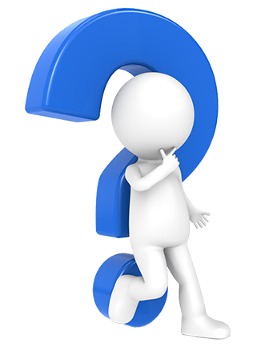 Wyobraź sobie, że w przychodzi taki dzień, w którym pech Cię nie opuszcza: będąc w pracy miałeś wypadek - nie wiesz, czy będziesz mógł wrócić do niej kiedykolwiek, Twoja bliska osoba zachorowała, ciocia której byłeś jedyną rodziną zmarła. Myślisz, że wtedy zostaniesz bez środków do życia i nie dasz sobie z tym wszystkim rady…
Oczywiście, że nie masz racji! Możesz zabezpieczyć się na wypadek  takich sytuacji. Wystarczy, że będziesz ubezpieczony w Zakładzie Ubezpieczeń Społecznych.
Ubezpieczony – jak i gdzie?
W naszym kraju od wielu lat obowiązuje powszechny system ubezpieczeń społecznych. Ma na celu zabezpieczenie materialne osób nie mogących pracować z różnych przyczyn (choroba, wypadek, niezdolność do pracy, podeszły wiek). Systemem tym zarządza Zakład Ubezpieczeń Społecznych.
Z każdego z tych ubezpieczeń (funduszy) Zakład  Ubezpieczeń Społecznych wypłaca inne świadczenia.
chorobowe
Ubezpieczenie
choroba lub macierzyństwo
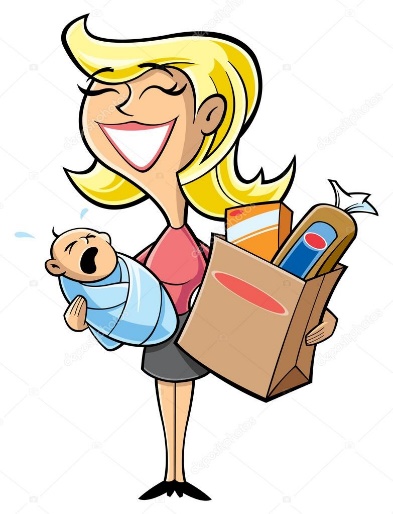 Urodziło Ci się dziecko lub dzieci - dzięki  ubezpieczeniu nie musisz od razu wracać do pracy. Możesz zostać z dziećmi w domu i dostawać zasiłek macierzyński .
Gdy Twoje dziecko lub inny członek rodziny zachoruje możesz się starać o zasiłek opiekuńczy.
A co gdy sam będziesz chory a lekarz zaleci ci leżenie w domu? Możesz liczyć na zasiłek chorobowy. Otrzymasz go zamiast pensji, gdy będziesz  ubezpieczony i będziesz korzystać ze zwolnienia lekarskiego. Zasiłek chorobowy możesz dostawać prawie przez pół roku. 
Gdy skończy Ci się zasiłek a Ty nadal będziesz chory i niezdolny do pracy a dalsze leczenie lub rehabilitacja pomoże Ci wyzdrowieć i do niej wrócić to możesz otrzymać świadczenie rehabilitacyjne.
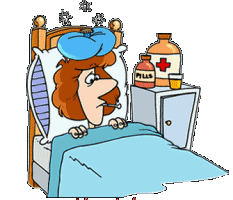 WYPADKOWE
Ubezpieczenie
wypadek PRZY PrACY LUB CHOROBA ZAWODOWA
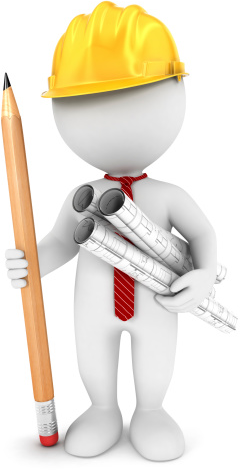 Przydarzył Ci się nieszczęśliwy wypadek przy pracy, który spowodował uraz lub śmierć albo zachorowałeś z powodu szkodliwych dla zdrowia warunków w jakich pracowałeś. Jeśli będziesz płacił regularnie składki na to również przysługują Ci świadczenia z ubezpieczeń społecznych.
Podstawowe świadczenia, o które możesz się starać to: zasiłek chorobowy, świadczenie rehabilitacyjne i zasiłek wyrównawczy, renta wypadkowa. Zasiłek chorobowy otrzymasz od pierwszego dnia niezdolności.
Dodatkowo przysługuje także m.in. jednorazowe odszkodowanie i renta wypadkowa.
Jeżeli wypadek przy pracy  lub choroba zawodowa spowoduje u Ciebie stały lub długotrwały uszczerbek na zdrowiu, możesz otrzymać jednorazowe odszkodowanie.
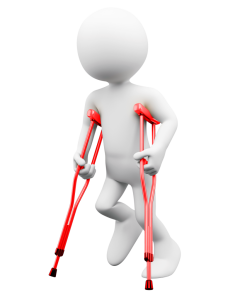 rentowe
Ubezpieczenie
renty i zasiłek pogrzebowy
Z ubezpieczenia rentowego wypłacane są renty i zasiłki pogrzebowe.
Jeżeli ulegniesz wypadkowi lub zachorujesz, nie możesz wykonywać dotychczasowej pracy i nie będziesz mógł pracować - nawet jeżeli się przekwalifikujesz, to możesz zostać uznany za częściowo lub całkowicie niezdolnego do pracy. 
Będziesz mógł otrzymać rentę z tytułu niezdolności do pracy. A jeżeli lekarz orzecznik stwierdzi, że ze względu na chorobę powinieneś się zmienić zawód  możesz liczyć na rentę szkoleniową.
Po zmarłym członku rodziny możesz otrzymać rentę rodzinną.
Dodatkowo zasiłek pogrzebowy po śmierci członka rodziny lub bliskiej osoby pozwoli zrekompensować koszty pogrzebu.
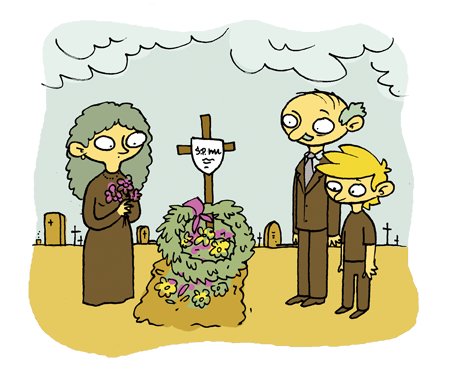 emerytalne
Ubezpieczenie
emerytury
Gdy Twój wiek nie pozwoli Ci już pracować to dzięki emeryturze będziesz mógł rozwinąć swoje zainteresowania.
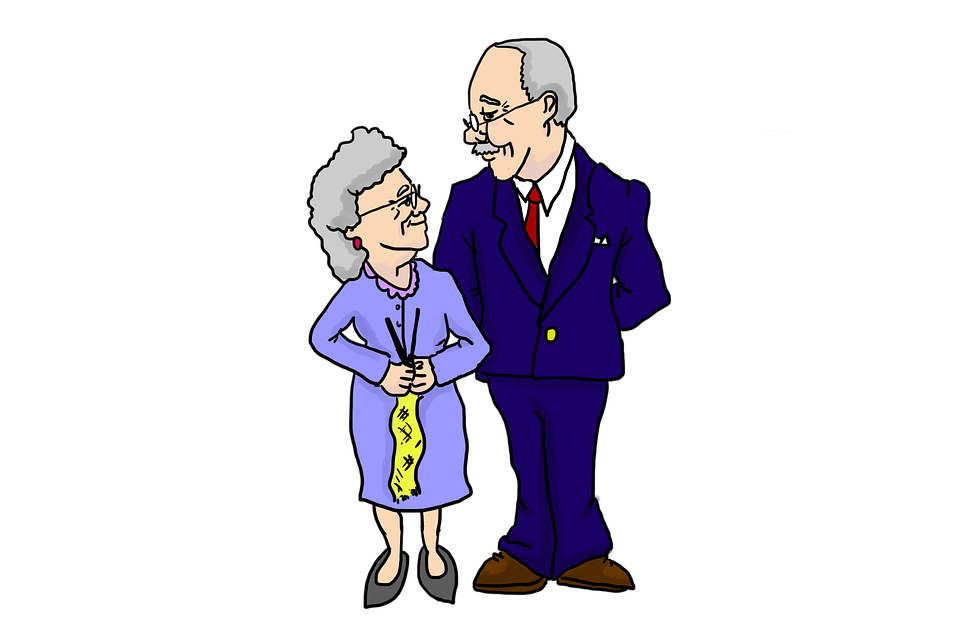 Kobiety mogą przejść na emeryturę, gdy ukończą co najmniej 60 lat, a mężczyźni – 65 lat. 
Możesz wystąpić o emeryturę zaraz po ukończeniu tego wieku, ale nie musisz. To prawo, a nie obowiązek.
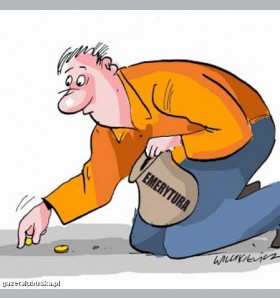 Pamiętaj jednak, że w obecnym systemie emerytalnym, ile wpłaciłeś, tyle otrzymasz. Wysokość Twojej przyszłej emerytury zależy od tego ile składek wpłacisz.
UBEZPIECZAJ SIĘ! ubezpieczenia społeczne naprawdę są ważne i ułatwiają życie!
Ubezpieczenia społeczne są z nami od narodzin do śmierci.
Ze świadczeń korzysta ten, kto regularnie opłaca składki.
Płacisz i masz!
Składkę płacimy, aby można było otrzymać świadczenie, gdy nastąpią okoliczności objęte ubezpieczeniem.
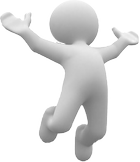 Wszyscy solidarnie płacimy składki i nie wiemy, kto i kiedy skorzysta ze zgromadzonego w ten sposób kapitału.
A dzięki temu, że składki są powszechne, wszyscy mamy równy dostęp do tego samego rodzaju świadczeń, tylko w różnych kwotach.
Źródła
Rzeczpospolita Ubezpieczonych. 80 lat ZUS 1934-2014.
http://sklep-kamed.pl/wp-content/uploads/2016/05/ludzik-z-kulami-ok-e1465247004621.png
http://aalillaa.blogspot.com/2013/06/o-choroba.html
https://cdn.pixabay.com/photo/2018/04/05/21/21/grandparents-3294286_960_720.png
http://www.tbi-bud.pl/index.php/o-firmie
http://razemztoba.pl/beta/index.php?NS=srodek&nrartyk=7408
DZIĘKUJEMY ZA UWAGĘ
Julia Grzywacz 
Angelika Domaradzka 
 Zuzanna Nowak